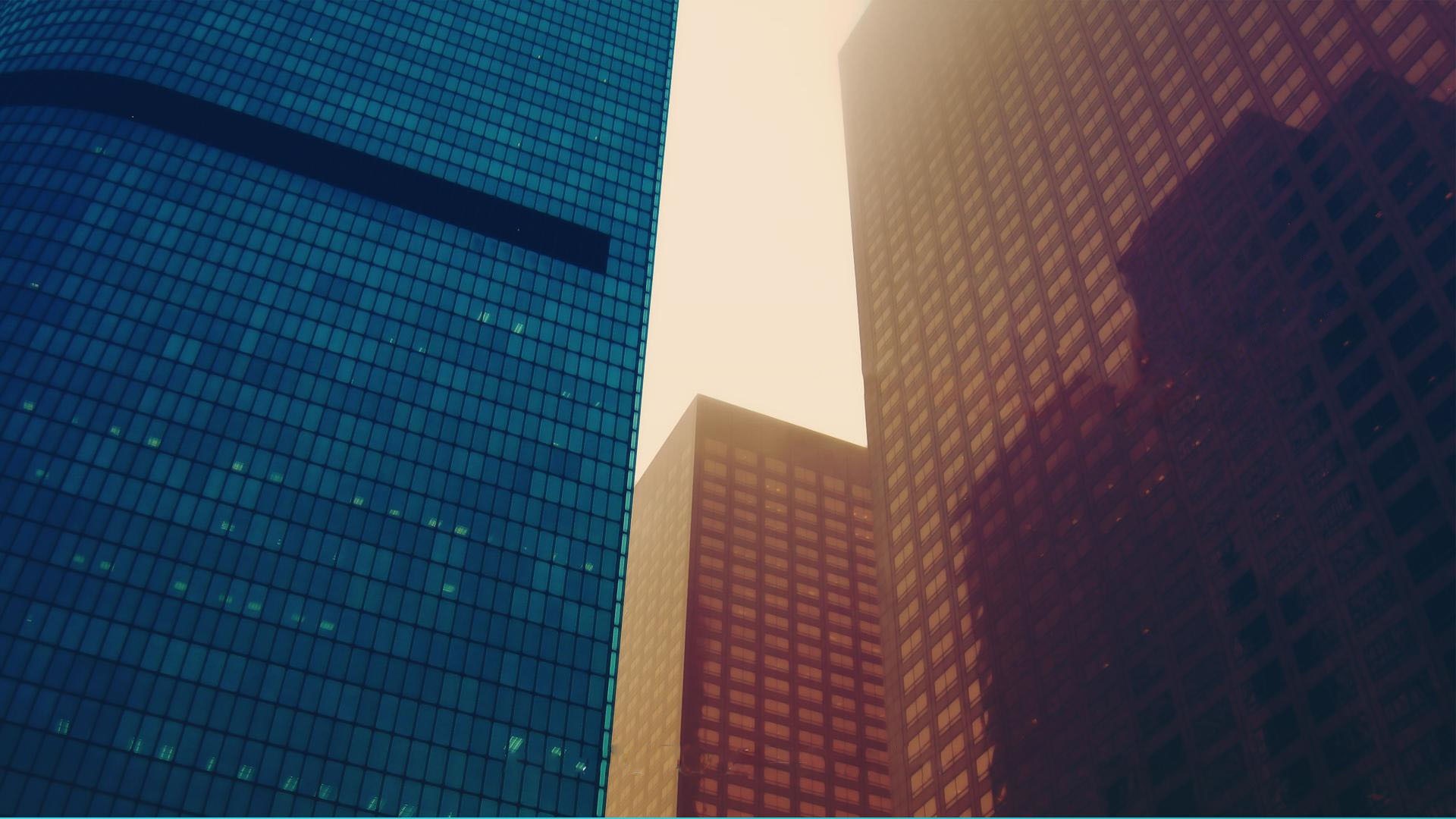 Results of the research
"Rapid integrated assessment: an example of budget programs for regional development and environmental protection of Ukraine"
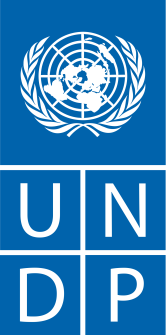 2022
Implementation of sustainable development goals in Ukraine
In 2015, Ukraine, like many countries around the world, committed  to achieving the 2030 Sustainable Development Goals.

Since mid-2020, UNDP, together with its partner agencies the United Nations, WHO, UNICEF and the UNECE, has been working to support the Integrated National Financing Framework for Sustainable Development (SDGs) under the Joint Program on Promoting Strategic Planning and Financing for Sustainable Development at the National and Regional Levels. improve the relationship between public policy implementation and ongoing decentralization reform.

UNDP has proposed a number of tools to increase the capacity of countries to achieve the 2030 Sustainable Development Goals (SDGs-2030). One of them was the Rapid Integrated Assessment (RIA), which assesses the level of inclusion of the Sustainable Development Goals set to be achieved by 2030 (SDGs-2030) in the country's strategic planning.

The RIA is a tool to assess gaps in the integration of sustainable development goals and indicators into strategic documents, which can serve as a basis for including SDGs in to the national and regional planning.

The RIA +  research in the global scale  is a tool used by UNDP to support countries in implementing the Sustainable Development Goals into national and subnational planning, helping to assess their readiness to implement SDG.

Taking the SDGs 2030 targets into account in the policy documents is not a sufficient step to achieve the  SDGs.  Instead, it is important to secure funding for the tasks set out in the relevant strategic and policy documents. That is why UNDP has modified the approach to rapid integrated assessment by creating the RIA + tool.

 RIA + is a tool designed to assess the compliance of available funding with the  tasks of achieving sustainable development goals.

 The results of this study will help the Government to increase Ukraine's capacity to achieve sustainable development goals by 2030.
RIA + EVALUATION HAS BEEN CARRIED OUT FOR 6 SUSTAINABLE DEVELOPMENT GOALS
The study was conducted for purposes that correspond to the policy areas in the field of regional development, environment and energy. Namely:
Goal 6. Clean water and proper sanitation;
Goal 7. Affordable and clean energy;
Goal 12. Responsible consumption and production;
Goal 13. Climate change mitigation;
Goal 14. Conservation of marine resources;
Goal 15. Protection and restoration of terrestrial ecosystems.
According to the UN, five of these SDGs are in the "Planet" dimension, namely Goals 6, 12, 13, 14 and 15, while Goal 7 is in the "Wealth" dimension.
Also in the analysis of regional policy and, accordingly, budget programs of the Ministry of Regional Development, certain tasks for SDG 11 "Sustainable Development of Cities and Communities" are included.
The research period is May-October 2021.
The study analyzed 61 strategic and program documents related to the integrated strategic development of the state, as well as regional development, energy, water quality and environmental improvement.
The expert assessment was carried out on the basis of documents approved in 2016.
STRATEGIC PLANNING AND SUSTAINABLE DEVELOPMENT GOALS IN UKRAINE
"Ukraine lacks an effective strategic system and a clear hierarchy of planning documents" - this is the conclusion made in the analysis of the institutional environment and the legal framework of public funding for SDGs, which was made by UNDP in 2020. This is due to gaps in the implementation of legislation, as well as the lack of legally defined rules of strategic planning. The link between strategic and budget planning is often almost non-existent.
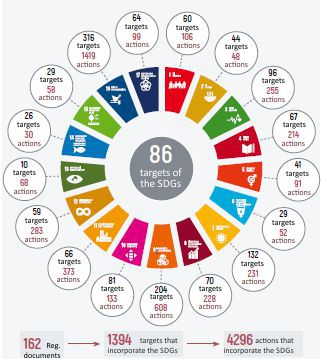 The task of sustainable development goals was distributed by the decision of the interagency working group in 2018.

According to the distribution carried out by the interdepartmental group, in 2018 the Ministry of Social Policy and the Ministry of Economy have the most tasks for sustainable development goals.I

In total, 17 sustainable development goals are scattered among the various central executive bodies. Therefore, a mechanism for building coordination and building joint efforts to implement policies aimed at achieving the SDGs by 2030 is extremely important. To do this, UNDP proposes the use of the tool in the format of the implementation of the Integrated National Financing System (INSF).
MONITORING the PROGRESS in ACHIEVING SDG
The results of monitoring the current progress in the implementation of the SDGs-2030 show that with the SDG 14 and SDG 17 there is a regression - ie the opposite trend compared to 2015. There are no data for SDG 13, and data are missing for SDG 5 and SDG 16 to fully assess progress. For other sustainable development goals, which are discussed in RIA +, the situation as a whole looks good: in terms of them there is progress.
                             Current progress on SDGs:
The share of indicators for which there is a lag in achieving the SDGs
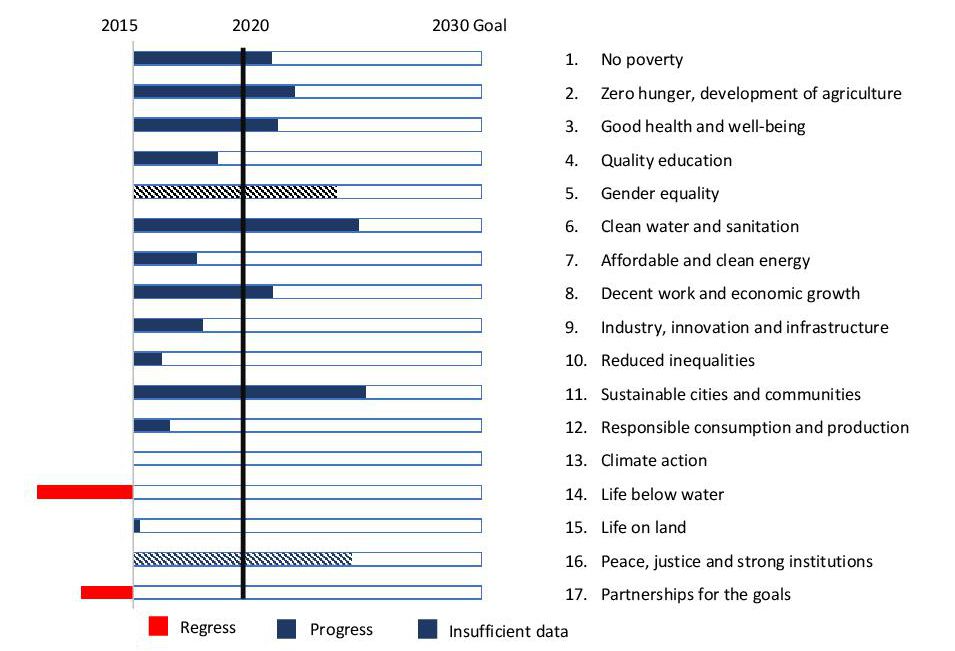 Note: for SDG 13, according to the State Statistics Service, it is impossible to measure the indicator
Overall, the seven sustainable development goals selected for RIA + account for 45% of the total number of indicators that show a reverse trend or need to accelerate implementation.
SELECTED SDG IN STRATEGIC AND PROGRAM DOCUMENTS
A rapid integrated evaluation of 61 program and strategic documents and their implementation plans was carried out
What was assessed?
Association Agreement between Ukraine and the EU;
National Economic Strategy until 2030;
State strategy of regional development;
Budget programs of the Ministry of Regional Development.
The focus of the evaluation was on the following issues:
Are there references in the documents to the sustainable development goals?
Are the sources of funding indicated?
What exactly are the tasks for which the Ministry of Regional Development is responsible in the relevant documents?
Inclusion of SDGs tasks in the field of regional development, energy and ecology, according to the number of analyzed documents:
Of the analyzed documents, 19 contained a clear reference to the SDGs-2030 as a reference or basis for the adoption of the document. At the same time, only three documents contained details or mentions in terms of sustainable development goals: NES-2030, Resolution of the Cabinet of Ministers of Ukraine "On approval of the Government's priority action plan for 2020" and Resolution of the Cabinet of Ministers of Ukraine The European Union, the European Atomic Energy Community and their Member States, on the other hand. "
The assessment shows that comprehensive development strategies of Ukraine, such as the programs of the Cabinet of Ministers of Ukraine and their implementation plans, as well as the Action Plan for the implementation of the Association Agreement include most of the activities under the SDGs-2030 documents. Also, 16 of the 26 tasks for analysis on the SDGs are contained in the State Strategy for Regional Development for 2021-2027.
One of the disadvantages of the analyzed documents is that they do not specify the amount of funding (with the exception of two documents).
Taking into account the SDG in the main strategic documents
Association Agreement between Ukraine and the EU
Національна економічна стратегія до 2030 року
National Economic Strategy until 2030
According to direction 20 "Quality of Life" among the target indicators of the Strategy for 2030 identifies the implementation of all or some national tasks for most SDGs.
Overall, NES 2030 is the first high-level long-term strategy that has significantly taken into account Ukraine’s commitment to achieving the 2030 Sustainable Development Goals. At the same time, so far this has been implemented mainly at the level of Objectives and sometimes tasks, but the Strategy lacks a clear definition of a number of objectives and target indicators. Therefore, it is extremely important that the Action Plan for the implementation of NEC-2030 is expected to be prepared and then adopted, which would take into account the SDGs2030 at the level of performance indicators.
According to the expert assessment, the spheres and tasks of the policy envisaged in the Association Agreement between Ukraine and the EU fully reflect all 17 goals of sustainable development.
Comparison of the tasks in the Association Agreement between Ukraine and the EU with the goals of sustainable development (% of coincidences in the tasks of the SDGs):
State strategy of regional development
According to assessments, the State Strategy for Regional Development for 2021-2027 (SSRD-2027) does not take into account all the tasks for which the Ministry of Regional Development is responsible. There are no direct measures for tasks such as 6.4 "Improve water efficiency" and 6.5 "Ensure the implementation of integrated water resources management".
In May 2021, the Cabinet of Ministers approved a plan of measures for the implementation of the SSRD-2027 in 2021-2023. It is estimated that it includes 14  SDGs tasks considered in the study. If we talk about SDG 6 "Clean Water and Sanitation", it is about financing measures to improve the quality of water supply and sewerage systems (tasks 6.1 and 6.2, respectively), in particular by raising funds from MFIs for these purposes, launching public-private partnership projects and inclusion of relevant investments in state and local investment programs. Both the Strategy and the action plan envisage steps to improve energy efficiency.
Responsibility of the Ministry of Regional Development for the implementation of SDG
According to the legislation, the Ministry of Regional Development is responsible for the formation of regional policy and community development, but in practice not all regional development programs are funded by the Ministry of Regional Development.
The decision to assign the SDGs to the responsible ministries was approved in 2018 by the Interdepartmental Group on SDGs. Later, in 2020, the Ministry of Economy proposed to update the division of responsibilities, primarily to take into account the new structure of ministries, but so far no decision has been made.
According to the distribution, the Ministry of Regional Development is responsible for two goals of sustainable development: SDG 6. Clean water and good sanitation and SDG 11. Sustainable development of cities and communities and tasks within these goals. At the same time, other ministries have been identified as responsible for carrying out certain tasks under these SDGs.
At the level of tasks for different SDGs, the Ministry of Regional Development, in accordance with the division of the Interdepartmental Group, carried out on the basis of its statutory powers and tasks, is involved in certain tasks for several other sustainable development goals:
SDG 7. Affordable and clean energy, task “7.1. Expand infrastructure and modernize networks to ensure reliable and sustainable energy supply through the introduction of innovative technologies ";
SDG 11: Sustainable development of cities and communities, task "11.1. Ensure the availability of housing "," 11.2. Ensure the development of settlements and territories exclusively on the basis of integrated planning and management with public participation "," 11.6. Ensure the development and implementation of local development strategies aimed at economic growth, job creation, tourism development, recreation, local culture and local production ",
CSW 12. Responsible consumption and production, task "12.1. Reduce the resource intensity of the economy "," 12.4. Reduce the volume of waste generation and increase the volume of their processing and reuse on the basis of innovative technologies and industries ",
CSW 14. Conservation of marine resources, task "14.1. Reduce marine pollution "," 14.2. Ensure the sustainable use and protection of marine and coastal ecosystems, increase their resilience and restore them through innovative technologies. 
"CSW 16. Peace, justice and strong institutions, "16.7. To increase the efficiency of public authorities and local self-government. “

In this study, it was assessed that the strategic documents and budget programs take into account the goals and tasks of sustainable development, for which the Ministry of Regional Development is responsible for in accordance with the distribution of the Interagency Group.
Financing regional development
Subventions
The assessment of the inclusion of SDGs in strategic and program documents showed that most often they do not have a certain expected amount of funding for relevant strategies and programs in the texts of documents. The assessment of the required funding is included in two of the analyzed documents: the Concept of the National Target Social Program "Drinking Water of Ukraine" for 2022-2026 and the State Target Program for Restoration and Peacebuilding in the Eastern Regions of Ukraine.
The 26 analyzed documents declaratively identify sources of funding, which include funds from the state and local budgets, as well as other sources not prohibited by law. This is often not private funding, but IFO funding. In some cases, it is planned to introduce public-private partnership projects in the field of water supply, sewerage, heat supply. However, the planned amounts of funding in terms of sources are not determined.
Funding for state programs and strategies, as well as national programs, traditionally takes the form of numerous subventions from the state budget to local budgets (in fact, subventions are targeted transfers). We are also talking about financing regional development programs for various sustainable development goals.
In recent years, a number of reforms have been implemented, in which the financing of subventions has gradually decreased from about 270 billion UAH in 2018 to 136 billion UAH in 2020. 
The largest subvention remains the educational subvention, which is received by local communities to finance general secondary education and is administered by the Ministry of Education and Science (MES).
In general, the large number of different types of subventions, each of which is a separate budget program, does not correspond to the best world experience. Scattered funding for regional development activities under various programs and administrators does not contribute to the efficient use of taxpayers' funds. And against the background of the lack of clear goals and defined performance indicators for the relevant programs, it seems extremely difficult to assess the effectiveness of relevant expenditures. That is why it is important to conduct cost reviews of relevant budget programs.
A positive trend in recent years has been the consolidation of certain subventions from 2020 into a single budget program to finance social support at the level of the Ministry of Social Policy and the monetization of housing and communal benefits and subsidies.
Financing regional development
BUDGET PROGRAMS OF THE MINISTRY OF REGION AND SDG
Analysis of the performance indicators of budget programs, which are defined in their passports, shows that they do not mention the SDGs-30 at the level of tasks and indicators.
However, most often the passports of budget programs of the Ministry of Regional Development do not contain a link between the goals, key performance indicators and tasks of the SDGs, for which the Ministry is responsible, which is a common feature for most budget programs in Ukraine. There is also no information on the financing of various tasks within the single budget program.
Assessment of distribution of budget programs of the Ministry of Regional Development on the purposes of sustainable development, on quantity of programs
According to expert assessment, most of the budget programs managed by the Ministry of Regional Development are aimed at achieving SDG 3 "Strong Health and Well-Being" (13 programs), SDG 4 "Quality Education" (12 programs) and SDG 11 "Sustainable  Development of cities and communities ”(13 programs). However, the first two of these SDGs are primarily the goals of the national budget programs of the Ministry of Regional Development, funding for which is provided to the regions in the form of subventions, and belong to the SDGs, for which other ministries are responsible.
 Also, according to the expert assessment, ten budget programs are designed to contribute to the achievement of SDG 7 "Affordable and Clean Energy" and seven - to achieve SDG 6 "Clean Water and Good Sanitation". Five budget programs direct funds to achieve SDG 12 "Responsible Consumption and Production". The procedure for using funds under the program "Subvention from the state budget to local budgets for the formation of the infrastructure of united territorial communities" contains a gender perspective.
financing regional development
Budget programs of the Ministry of Regional Development and SDG
As part of the rapid integrated assessment, an attempt was also made to estimate expenditures under budget programs, the main administrator of which is the Ministry of Regional Development, according to the tasks of the SDGs-2030, for which the Ministry is responsible. It is estimated that not all of the above SDGs received funding during 2018-2020.
Assessment of the distribution of expenditures under the budget programs of the Ministry of Regional Development in relation to the tasks of the SDGs-2030, in total in 2018-2020, UAH billion
Analysis of reports on budget passports and the results of performance evaluation shows that the largest funding was directed to the following tasks of the SDGs-2030:
6.1. Ensure the availability of quality services for the supply of safe drinking water, construction and reconstruction of centralized drinking water supply systems using the latest technologies and equipment;

6.2. Ensure the availability of modern drainage systems, construction and reconstruction of water intake and sewage treatment plants using the latest technologies and equipment;

7.1. Expand infrastructure and modernize networks to ensure reliable and sustainable energy supply through the introduction of innovative technologies and 7.4 Improve the energy efficiency of the economy.
.
рResponsibility of the Ministry of Energy and the Ministry of Environment for the implementation of SDG
Ministry of energy
Ministry of Environment
The Ministry of Energy has been designated as the Ministry responsible for the implementation of tasks within the SDG 7 "Affordable and Clean Energy". At the same time, in terms of tasks for this purpose, only the first two tasks are assigned to the Ministry of Energy:
7.1. Expand infrastructure and modernize networks to ensure reliable and sustainable energy supply through the introduction of innovative technologies - together with the Ministry of Regional Development;
7.2. Ensure diversification of primary energy supply.
Also, the Ministry of Energy has been identified as one of the responsible ministries for two more tasks within other SDGs-2030:

9.4. To promote the accelerated development of high- and medium-high-tech sectors of the processing industry, which are formed on the basis of the use of chains "education - science - production" and cluster approach in the areas of: development of innovation ecosystem; development of information and telecommunication technologies (ICT); application of ICT in agriculture, energy, transport and industry; high-tech mechanical engineering; creation of new materials; development of pharmaceutical and bioengineering industries;
12.1. Reduce the resource intensity of the economy (this includes programs for the reorganization of coal mining enterprises).
За втілення більшості завдань за цими цілями сталого розвитку Міністерство відповідає разом з іншими міністерствами. 
Accordingly, the Ministry of Environment, was determined to be responsible for achieving the environmental goals of sustainable development by the decision of the Interdepartmental Working Group (2018):
Goal 13. Climate change mitigation;
Goal 14. Conservation of marine resources;
Goal 15. Protection and restoration of terrestrial ecosystems.
The Ministry, together with other ministries, is responsible for implementing most of the tasks for these sustainable development goals. The Ministry of Environment is also responsible for the implementation of measures for a number of other tasks, including measures within SDG 6 "Clean Water and Good Sanitation" and SDG 12 "Responsible Consumption and Production".
Budget programs of the Ministry of Energy and the Ministry of Environment
Analysis of the passports of budget programs shows that they mostly do not mention the goals of sustainable development. Also, the tasks defined in the passports do not directly correspond to the tasks of the relevant SDGs. At the same time, the goals of public policy aimed at achieving the budget program can often be correlated with the goals of sustainable development.
Estimation of the distribution of budget programs of the Ministry of Energy and the Ministry of Environment according to SDGs-30, by the number of programs
As there is no clear link between budget planning and sustainable development goals, as in the case of the Ministry of Regional Development programs, the distribution of budget programs for sustainable development goals was determined on the basis of expert assessment.
Thus, it is estimated that most of the programs of the Ministry of Energy and the Ministry of Environment relate to such tasks under SDGs-30 as:
Goal 15. Protect and restore terrestrial ecosystems and Goal 16. Peace, justice and strong institutions - on 19 programs each;
Goal 7. Affordable and clean energy - 12 programs;
Goal 12. Responsible consumption and production - 10 programs.
An analysis of budget passport reports and performance evaluation results shows that the largest amount of funding went to Goal 6. "Clean water and good sanitation". These are primarily expenditures on budget programs of the State Water Agency, which according to expert assessment were divided between tasks 6.1, 6.3 and 6.5.
Task 12.1. "Reduce the resource intensity of the economy" is partially met by expenditures on budget support for the coal industry. These programs also partially meet task 7.1. on sustainable energy supply and 7.2 on diversification of energy supply.
A number of budget programs meet task 15.1 "Ensure conservation, restoration and sustainable use of terrestrial and inland freshwater ecosystems", the largest of which is "Conservation of nature reserves".
conclusions
Ukraine lacks an effective strategic system and a clear hierarchy of planning documents. This is due to gaps in the implementation of legislation, as well as the lack of legally defined rules of strategic planning. In recent years, the 2030 Sustainable Development Goals adopted by the United Nations in 2015 have become increasingly important in strategic planning.
The approach of three-level regional development planning is being introduced, when the strategies of territorial communities must be consistent with the priorities and objectives of regional strategies, which, in turn, is designed to reflect the main provisions of the State Strategy for Regional Development. Overall, the SSRD contains a large list of priorities that are unlikely to be achievable with tight budget constraints.
A rapid integrated assessment of the inclusion of SDGs-2030 tasks under the responsibility of the Ministry of Regional Development, the Ministry of Energy and the Ministry of Environment showed that comprehensive development strategies of Ukraine, such as the programs of Cabinet of Ministers  and their implementation plans, as well as the plan of activities on the implementation of the  Association Agreement include most of  activities on those tasks of SDGs-2030 which are considered in research as they are complex documents.
 Some strategies do not contain a clear reference to the SDGs-2030, although they may contain measures that will help achieve certain goals. In general, it can be noted that most of the documents do not take into account the indicators of the selected SDGs in the analyzed documents.
 A number of budget programs of the Ministry of Regional Development, the Ministry of Energy and the Ministry of Environment meet the objectives of the tasks selected for the study under the SDGs-2030. At the same time, the budget passports of these programs contain indicators of efficiency and effectiveness, which are not attached to the implementation of tasks under the SDGs-2030. At the same time, there are often many indicators but there is a real lack of those that would determine the effectiveness of funding among them . Also, passports often do not have clear target indicators of budget programs that would make it clear what exactly is planned to be achieved through budget funding.
In general, today it is not possible to assess the impact of funding on the achievement of indicators and tasks for the SDGs-2030. Such an assessment is important to anticipate the need to fund the gap between the actual and target indicators of sustainable development.
There is no clear plan for the interaction between strategic and budget planning. Thus, although the tasks that can be attributed to the goals of sustainable development 12-15, are paid  enough attention  to in strategic documents, in fact, they have very little money in the state budget. In particular, the striking difference in the implementation of task 12.4 "Reduce waste generation and increase recycling and reuse based on innovative technologies and industries": which is a leader in strategic documents, but received little funding in 2018-2020. At the same time, this financing came primarily within the framework of preferential lending by MFIs. As a result, in the field of waste management and recycling, we have a huge gap in the implementation of the tasks defined in the strategic documents.
Recommendations
Strategic and policy documents should not only mention the existence of the SDGa-2030 as a commitment, but should also clearly define the objectives and indicators for the relevant SDGs-2030 that are planned to be implemented and achieved. The advantage of using such indicators is the available monitoring of them, which is regularly carried out by the State Statistics Service. With it:
The ministries responsible for implementing the SDGs-2030 should be clearly identified, as the structure of the Cabinet of Ministers has changed in recent years. It is important to identify cooperation between ministries where the scope of activity intersects. Thus, the Ministry of Regional Development should in fact play an important role in the development of a wide range of strategic documents not only in the areas covered in this study, but also in the fields of education, health and environment. 
It is advisable to adopt a methodology for taking into account the tasks of the SDGs-2030 in strategic and policy documents.
At the level of targets and indicators, the SDGs-2030 should become an integral part of regional development strategies at all levels, which will facilitate the monitoring of their implementation. Such a step requires strengthening the institutional capacity of central government and local self-government;
The individual budget programs should be combined to facilitate better coordination. In particular, we are talking about programs to support the coal industry, support for regional development, etc .;
 Full three-year budget planning will finance reforms and priorities. That is why the Budget Declaration needs to clearly set out several priorities that will increase funding in the coming years. INSF can be a mechanism that will determine these priorities; 
 Funding for energy programs should be sustainable: in particular, funding for the Energy Efficiency Fund and warm loans. This includes defining the rules of the game for green energy;
The government should start implementing the reorganization and liquidation of coal mines, which require funding from year to year without a significant positive impact on reducing the resource intensity of the economy. This will help reduce the resource intensity of the economy, reduce greenhouse gas emissions and stimulate investment in green energy;
Indicators of budget programs should be clearly defined, which would correspond to the indicators of the relevant SDGs-2030, which would help the Cabinet of Ministers in general and the Ministry of Finance and line ministries in particular to monitor the effectiveness of funding policy measures;
 Passports of budget programs should contain tasks for the SDGs-2030, the achievement of which will be aimed at budget funding, and the performance indicators should include indicators for sustainable development;
 The analysis in this report is based on expert judgment. A more detailed analysis of the ratio of budget programs to the SDGs-2030 tasks with the involvement of specialists from the relevant ministries may differ slightly, but is unlikely to change the priority areas financed from the budget. In the future, in order to level the expert influence on estimates, it is necessary to introduce codification of SDGs tasks within the extended program classification of expenditures.
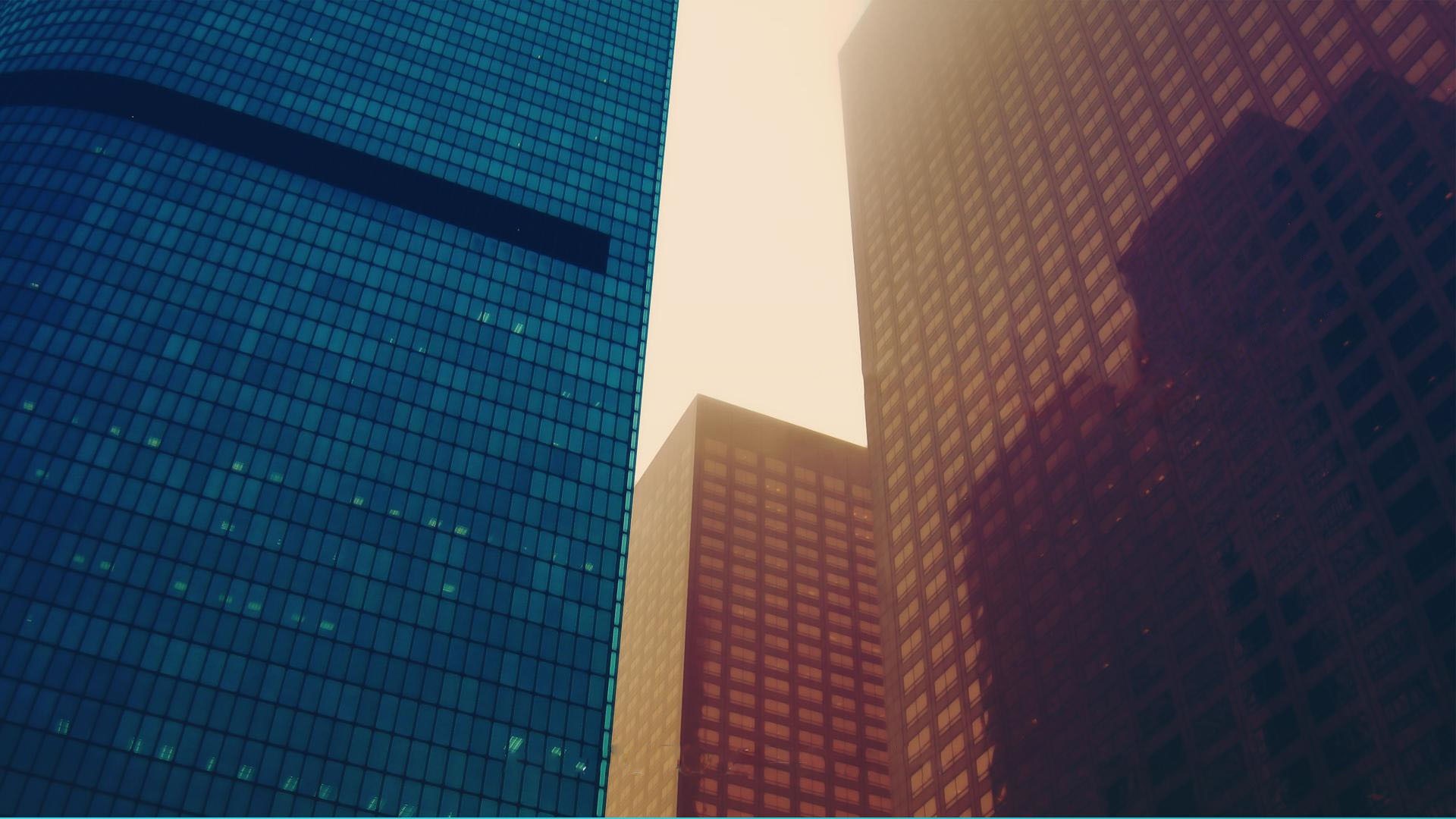 Kyiv, 2021